Replace This Text With Your Title
John Smith, MD1; Jane Doe, PhD2; Frederick Smith, MD, PhD1,2
1University of Affiliation, 2Medical Center of Affiliation
Results
Graphic Arts Center has provided this template to assist in preparation of a medical or scientific research poster. The dimensions are set to 36” high by 48” wide but prints can also be scaled up proportionally as large as 54” high by 72” wide. When you order your print we will know to scale the original file to the size you specify.


The various elements and text boxes included in this template are examples of what we commonly see on posters of this kind. They are simply placeholders and you should feel free to add, delete, re-arrange, re-name, or re-size as best suits your needs.

Choose Graphics Arts Center to print your poster and we will perform a free design review and advise you if we see anything that may be a concern for printing.

We print directly from PowerPoint so your poster will look just like it does on screen. Other printing outlets (Kinko’s, for example) convert your file to another format prior to printing. This can result in elements shifting, loss of effects, or altered colors. By printing from the same version of PowerPoint that your file was created in, Graphics Arts Center  gives you the most accurate reproduction available.
Methods And Materials
Abstract
Introduction
Click here to insert your Introduction text. Type it in or copy and paste from your Word document or other source. Click once on the dashed border to highlight then drag the bottom edge up to fit. Or change the font size to fill the box. 

Double-click the border and select ‘Text Box’, then check “Resize AutoShape to Fit Text” to have the box automatically re-size to your text.

To change the border style of this text box: Double-click on the dashed border, select ‘Colors and Lines’, and change the border to solid or whatever style/color you like. Or ‘No Line’ to remove the border altogether.

To change the font style of this text box: Click on the border once to highlight the entire text box, then select a different font or font size that suits you. This text is in Arial 32pt and is easily readable up to 6 feet away. Try to stay between 28pt – 40pt for best viewing.
Click here to insert your Introduction text. Type it in or copy and paste from your Word document or other source. Click once on the dashed border to highlight then drag the bottom edge up to fit. Or change the font size to fill the box. 

Double-click the border and select ‘Text Box’, then check “Resize AutoShape to Fit Text” to have the box automatically re-size to your text.

To change the border style of this text box: Double-click on the dashed border, select ‘Colors and Lines’, and change the border to solid or whatever style/color you like. Or ‘No Line’ to remove the border altogether.

To change the font style of this text box: Click on the border once to highlight the entire text box, then select a different font or font size that suits you. This text is in Arial 32pt and is easily readable up to 6 feet away. Try to stay between 28pt – 40pt for best viewing.
Click here to insert your Introduction text. Type it in or copy and paste from your Word document or other source. Click once on the dashed border to highlight then drag the bottom edge up to fit. Or change the font size to fill the box. 

Double-click the border and select ‘Text Box’, then check “Resize AutoShape to Fit Text” to have the box automatically re-size to your text.

To change the border style of this text box: Double-click on the dashed border, select ‘Colors and Lines’, and change the border to solid or whatever style/color you like. Or ‘No Line’ to remove the border altogether.

To change the font style of this text box: Click on the border once to highlight the entire text box, then select a different font or font size that suits you. This text is in Arial 32pt and is easily readable up to 6 feet away. Try to stay between 28pt – 40pt for best viewing.
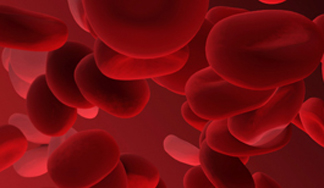 Discussion
Click here to insert your Introduction text. Type it in or copy and paste from your Word document or other source. Click once on the dashed border to highlight then drag the bottom edge up to fit. Or change the font size to fill the box. 

Double-click the border and select ‘Text Box’, then check “Resize AutoShape to Fit Text” to have the box automatically re-size to your text.

To change the border style of this text box: Double-click on the dashed border, select ‘Colors and Lines’, and change the border to solid or whatever style/color you like. Or ‘No Line’ to remove the border altogether.

To change the font style of this text box: Click on the border once to highlight the entire text box, then select a different font or font size that suits you. This text is in Arial 32pt and is easily readable up to 6 feet away. Try to stay between 28pt – 40pt for best viewing.
Figure 2. Label in 24pt Arial.
Table 1. Label in 24pt Arial.
Conclusions
Click here to insert your Conclusions text. Type it in or copy and paste from your Word document or other source. 

Click on the border once to highlight and select a different font or font size that suits you. This text is in Arial 32pt and is easily readable up to 6 feet away. Try to stay between 28pt – 40pt for best viewing.
References
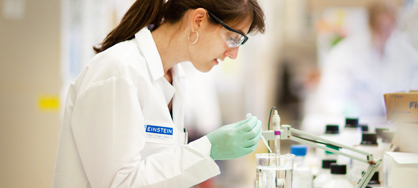 Click here to insert your References. Type it in or copy and paste from your Word document or other source.
Click on the border once to highlight and select a different font or font size that suits you. This text is in Arial 24pt and is easily readable up to 4 feet away. Try to stay between 18pt – 28pt for best viewing.
The line spacing is set to add one-half of a line height after each entry. Select ‘Format, Line Spacing’ to adjust this setting.
Figure 1. Label in 24pt Arial.